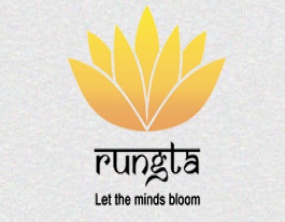 RUNGTA COLLEGE OF DENTAL SCIENCES & RESEARCH
Dental Restorative Materials in Pediatric Dentistry
DEPARTMENT OF PEDODONTICS AND PREVENTIVE DENTISTRY
1
Specific learning Objectives
CATEGORY
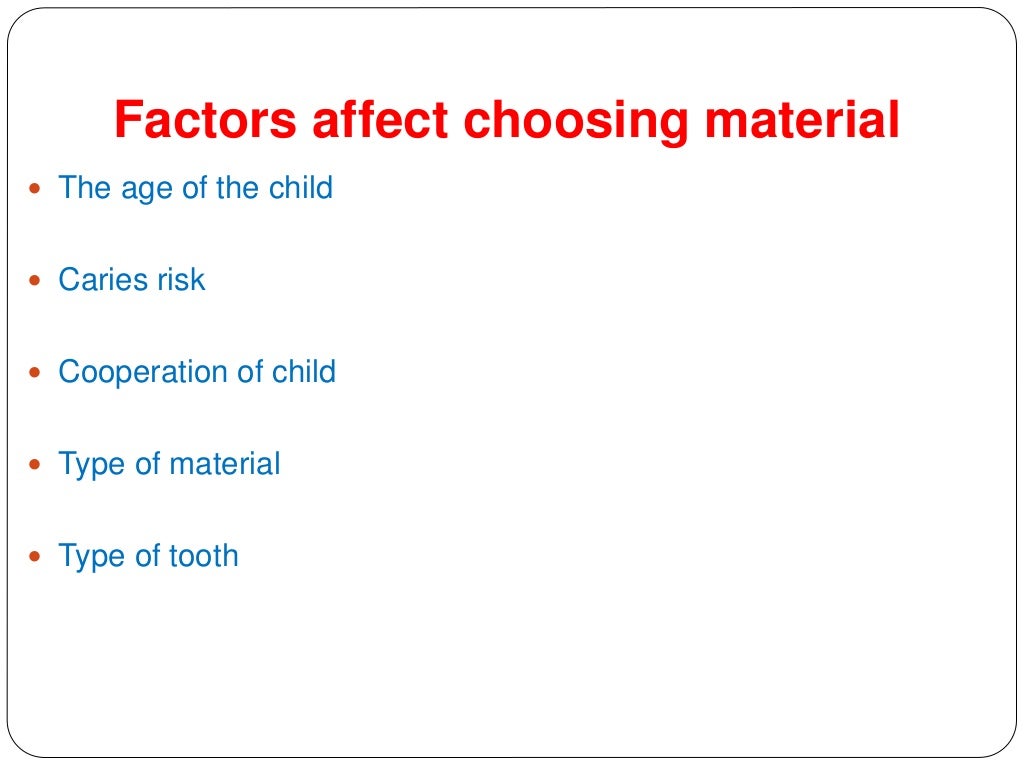 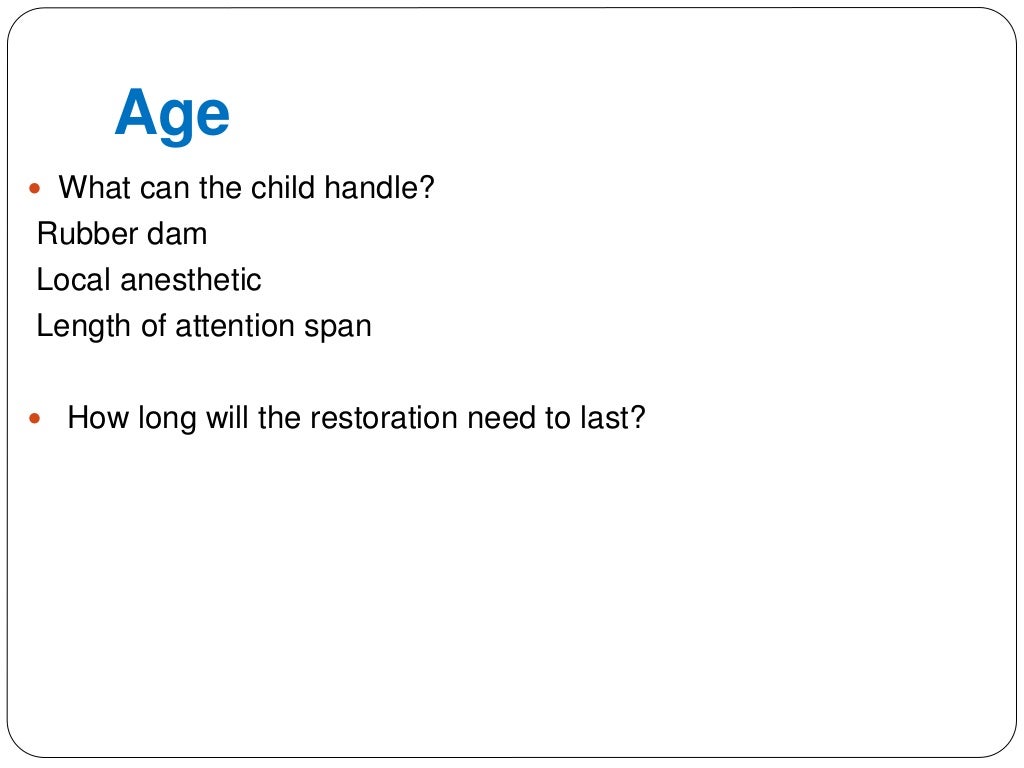 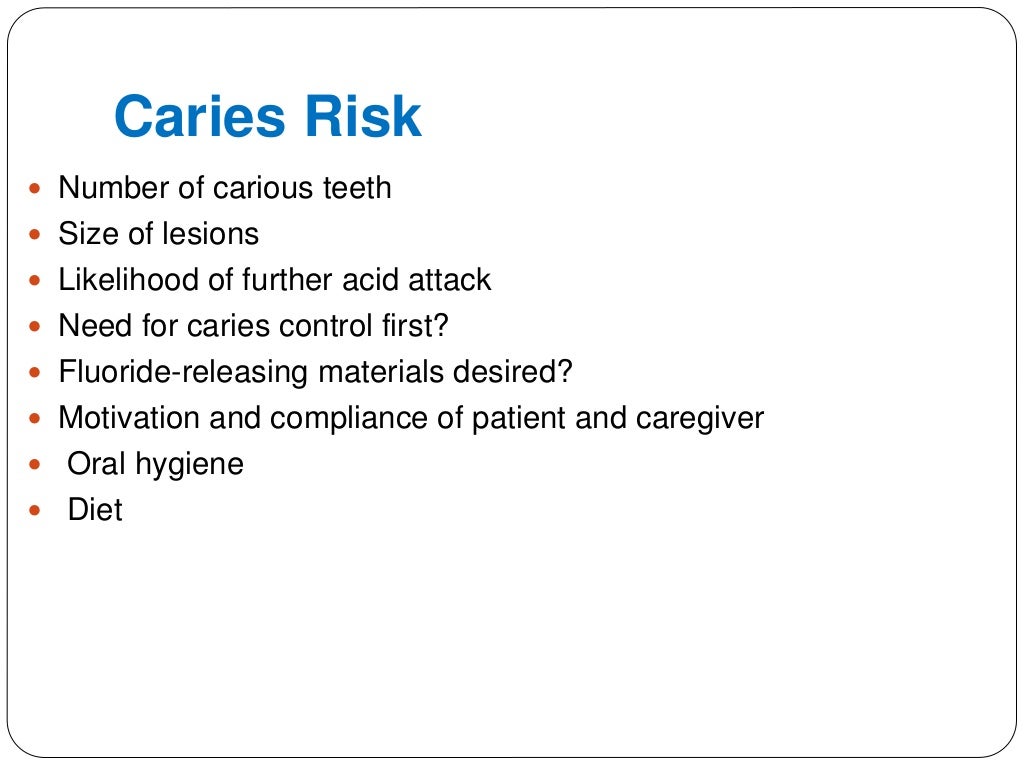 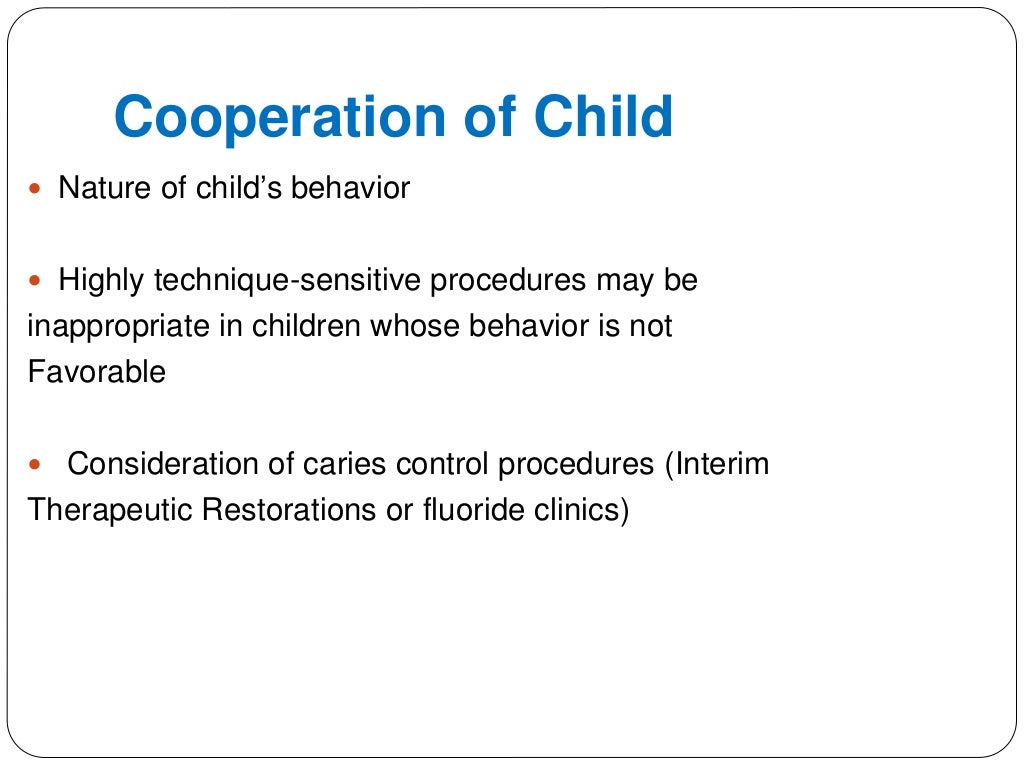 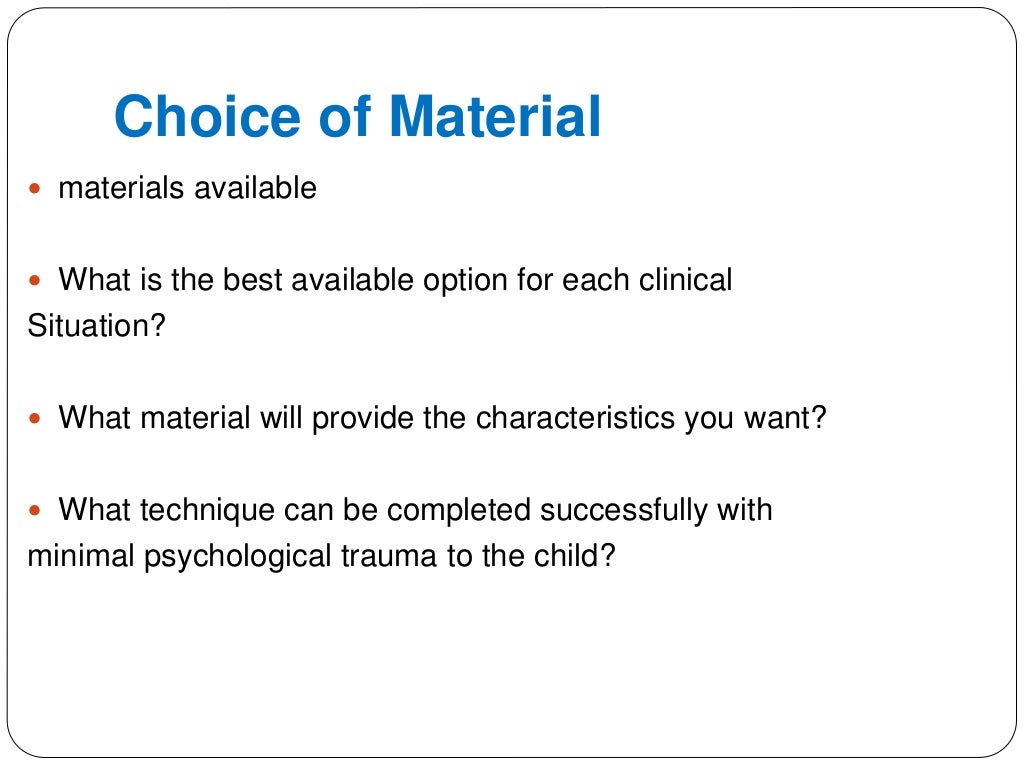 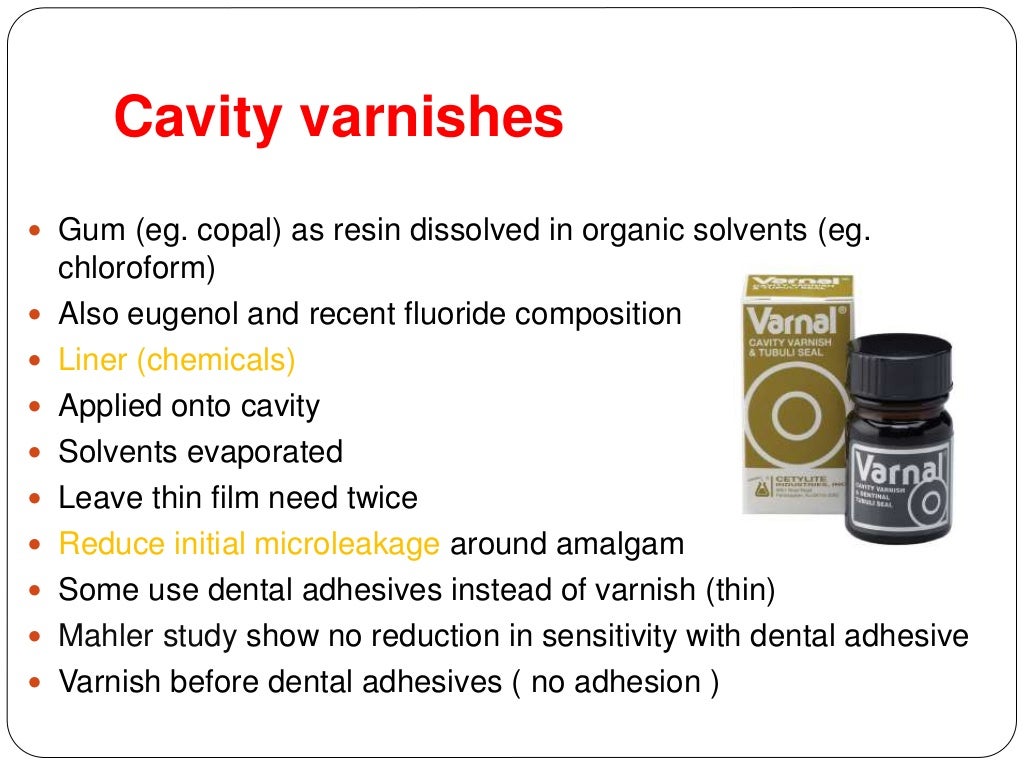 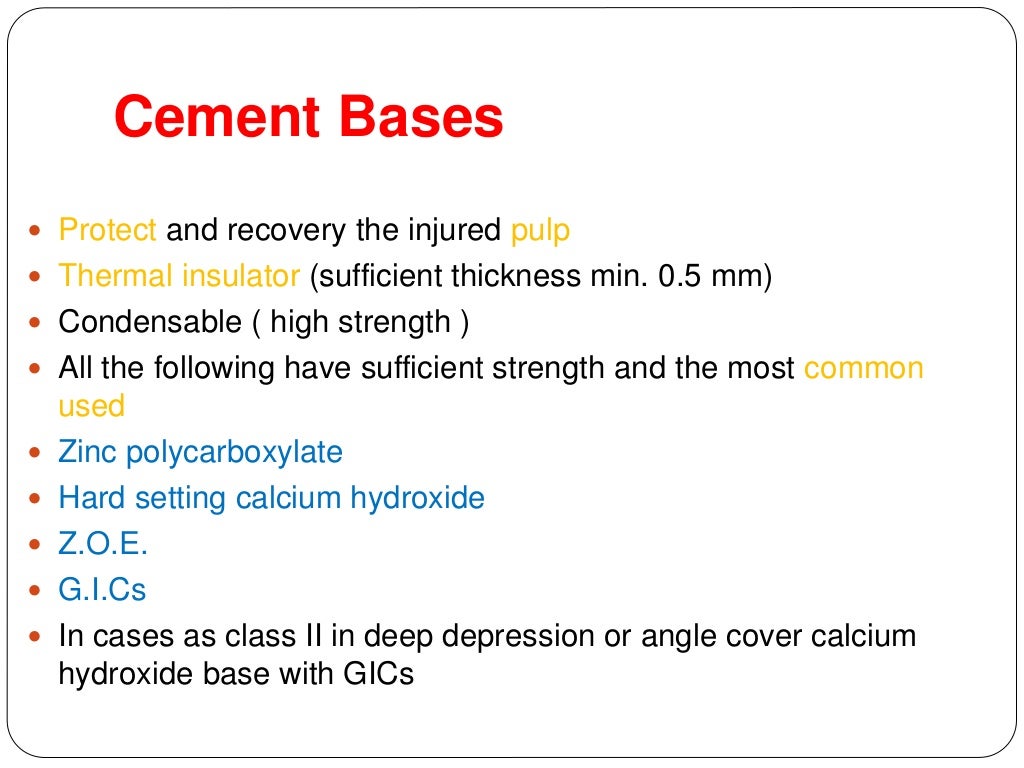 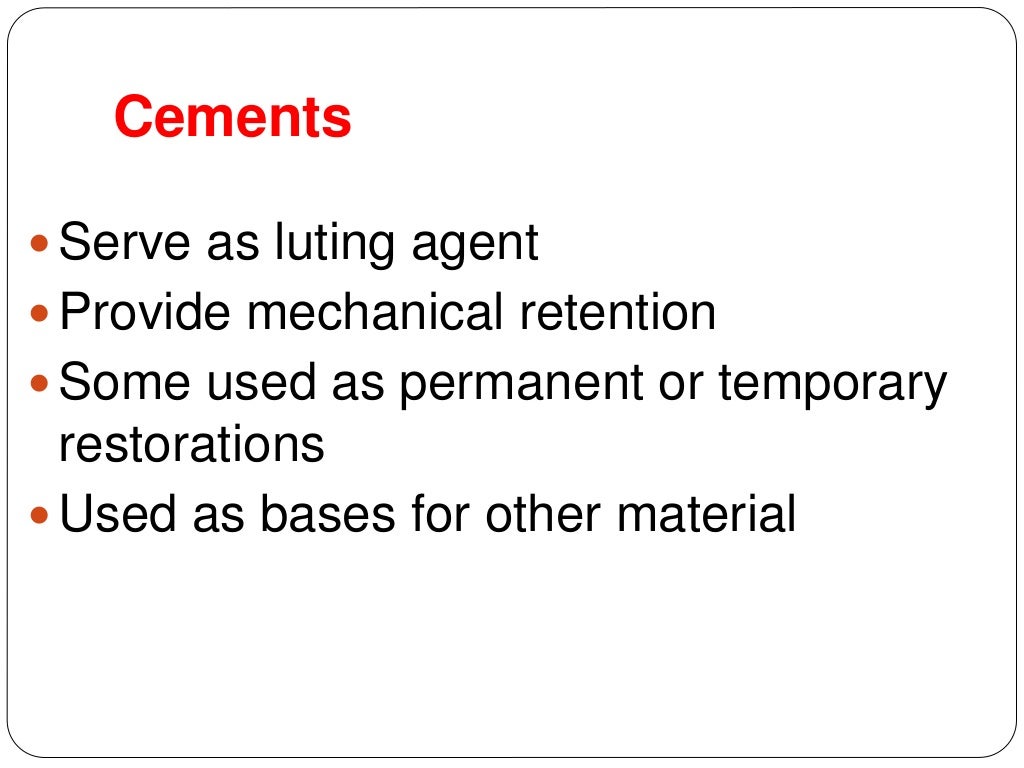 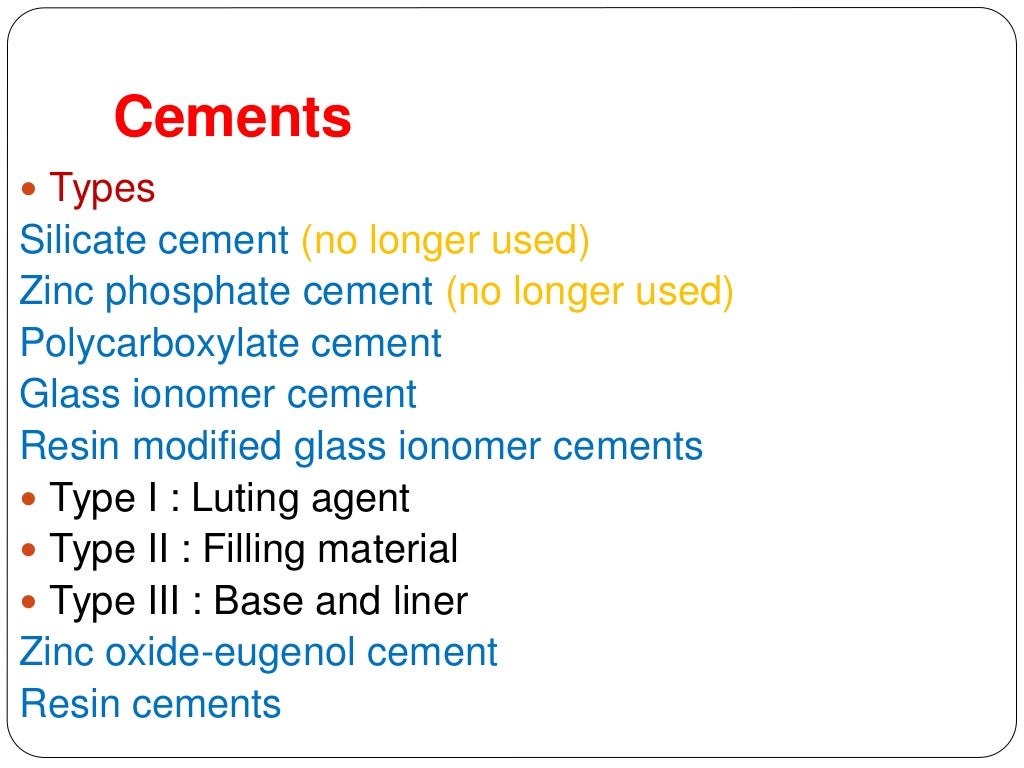 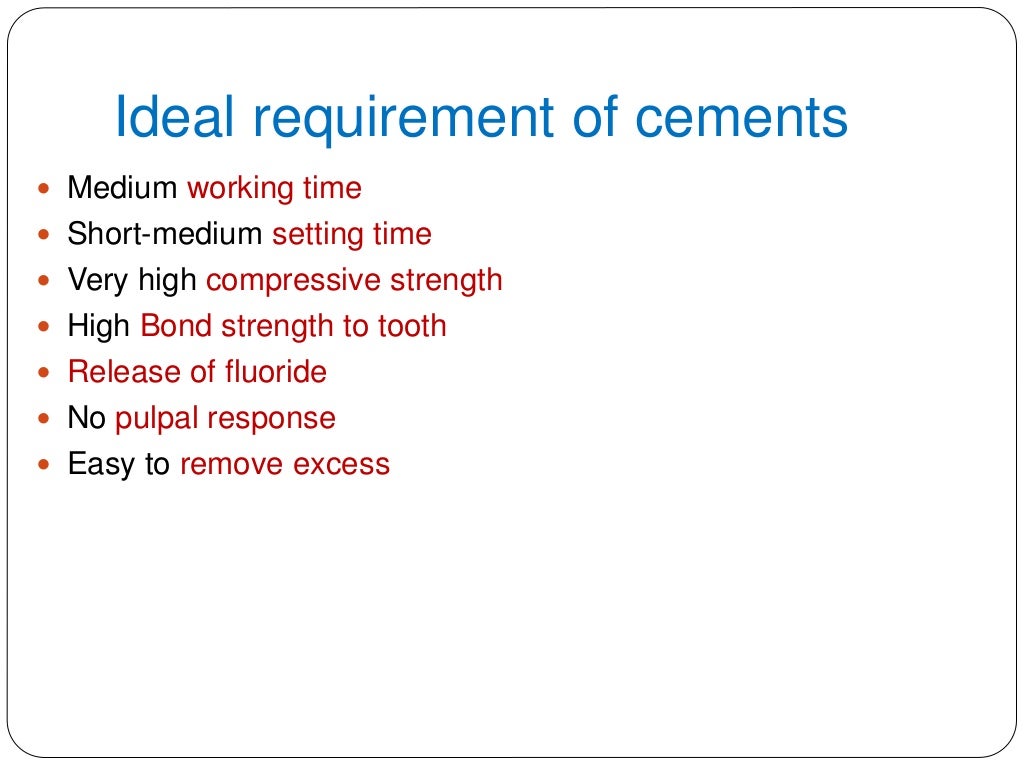 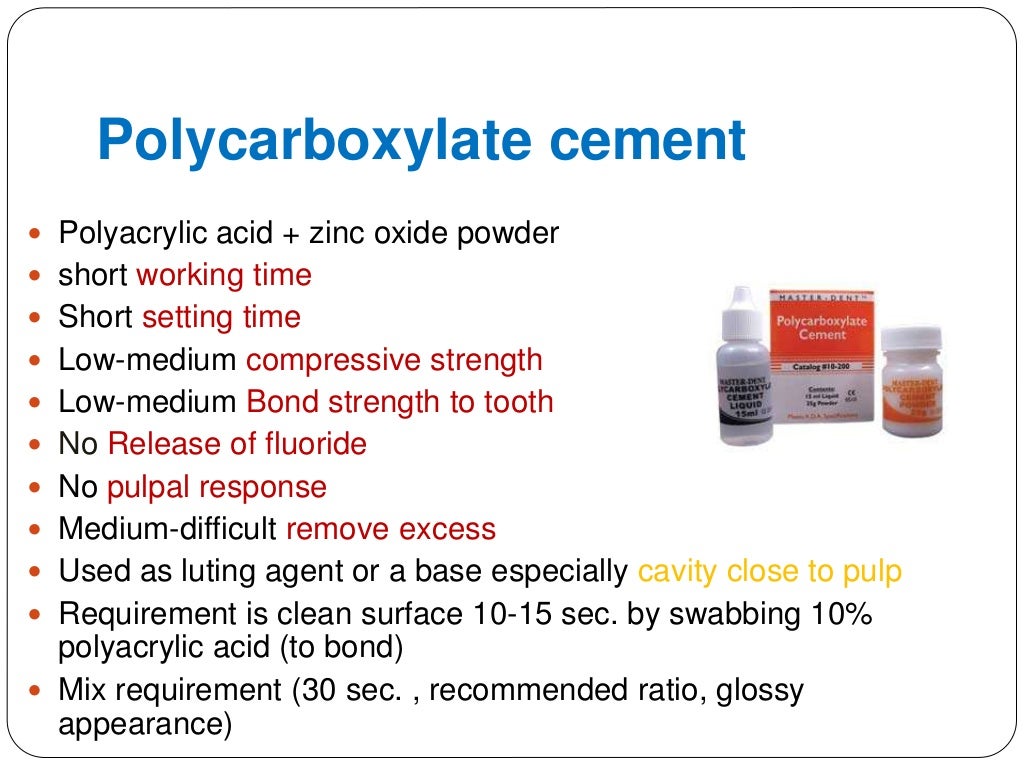 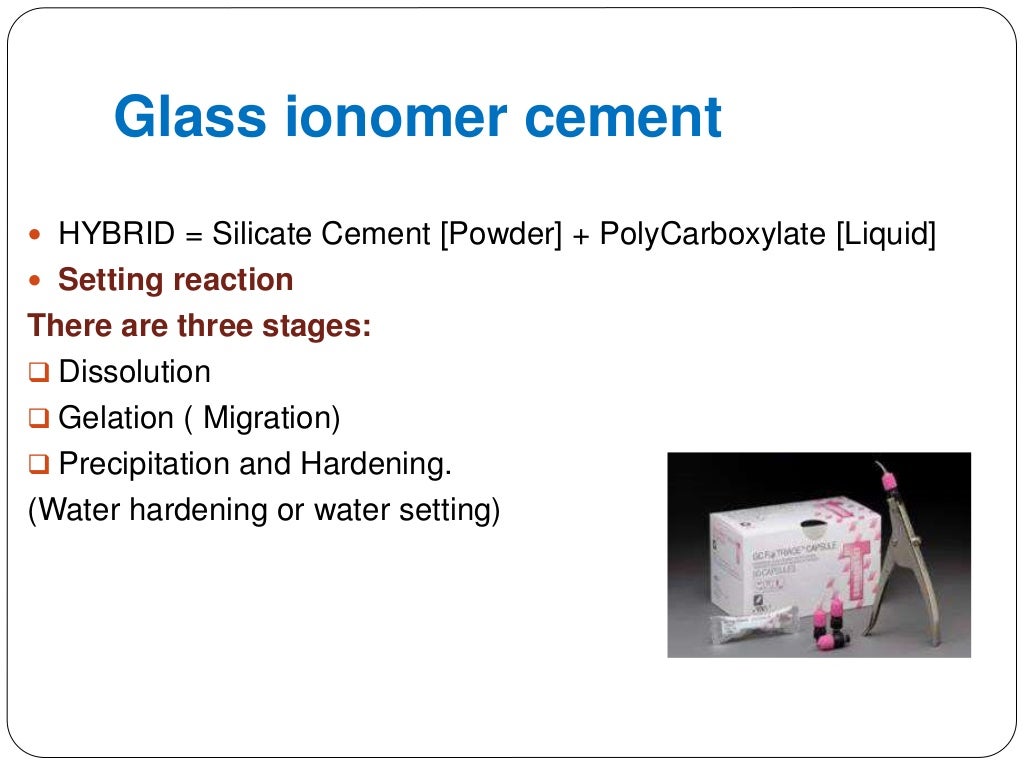 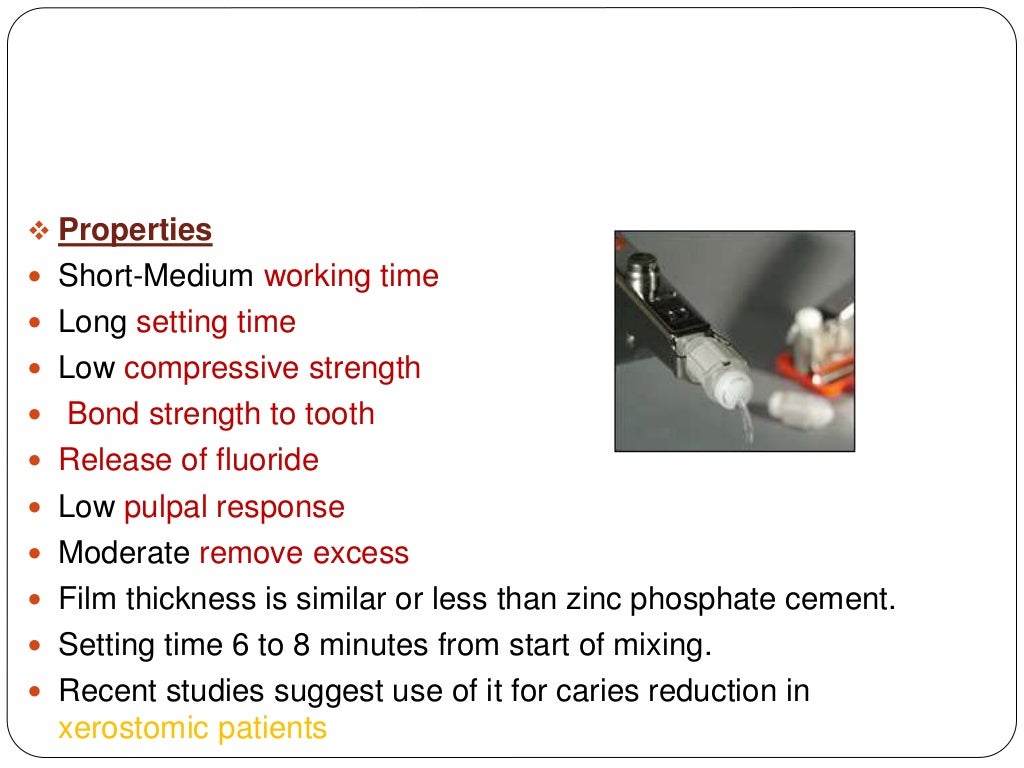 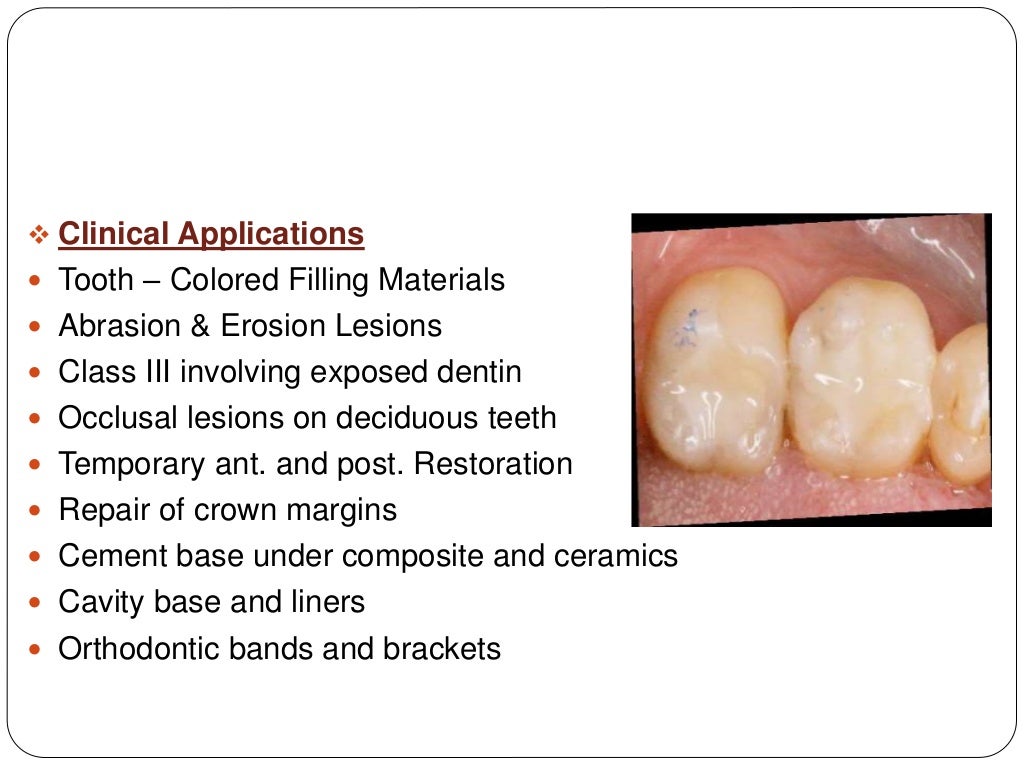 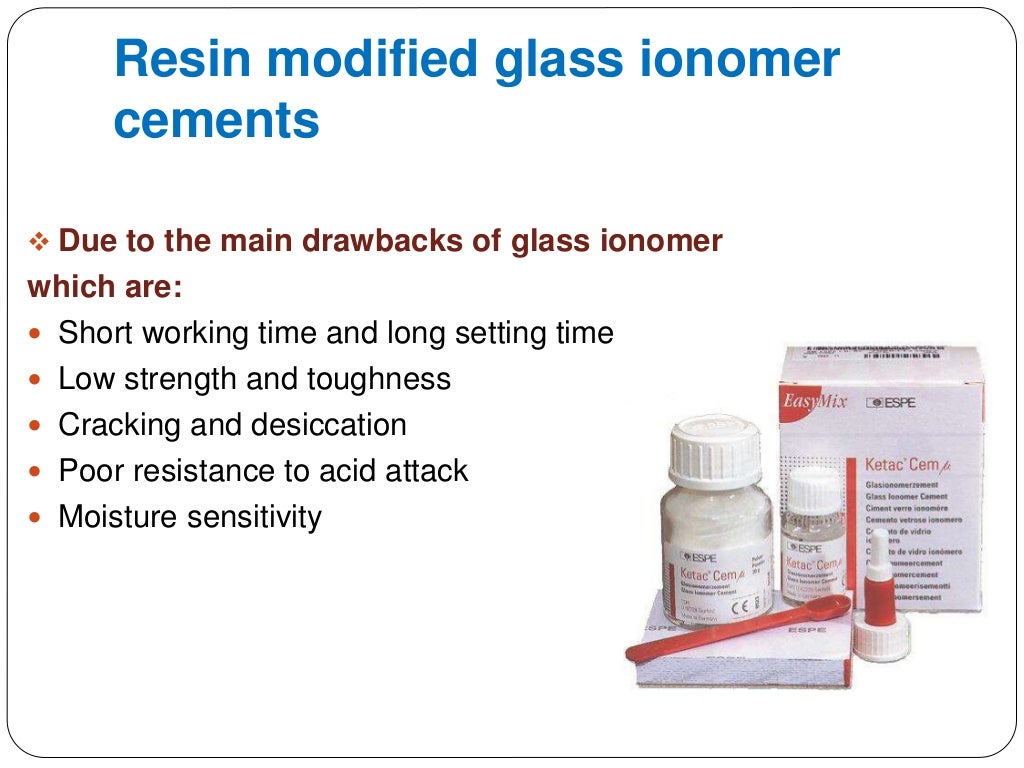 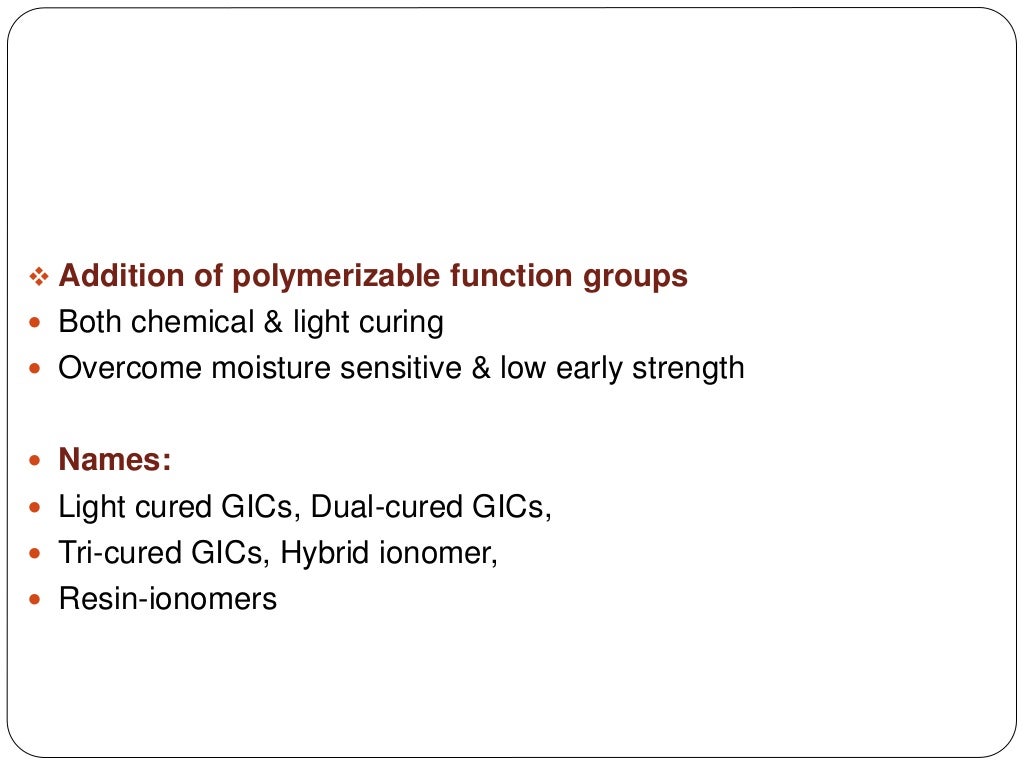 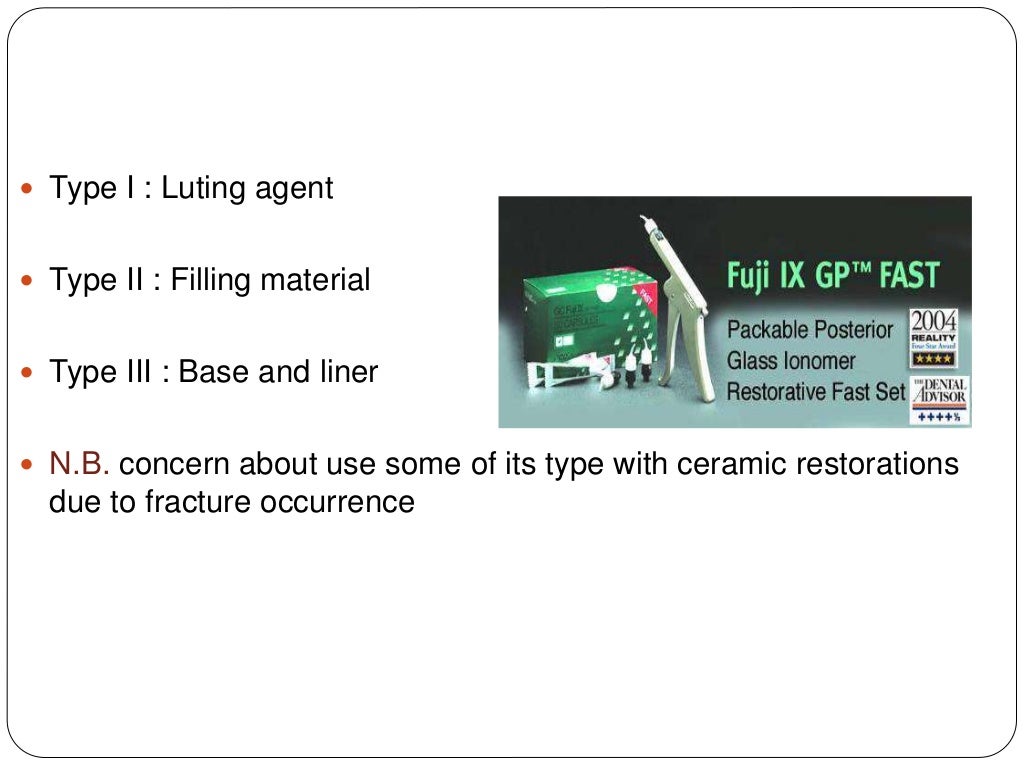 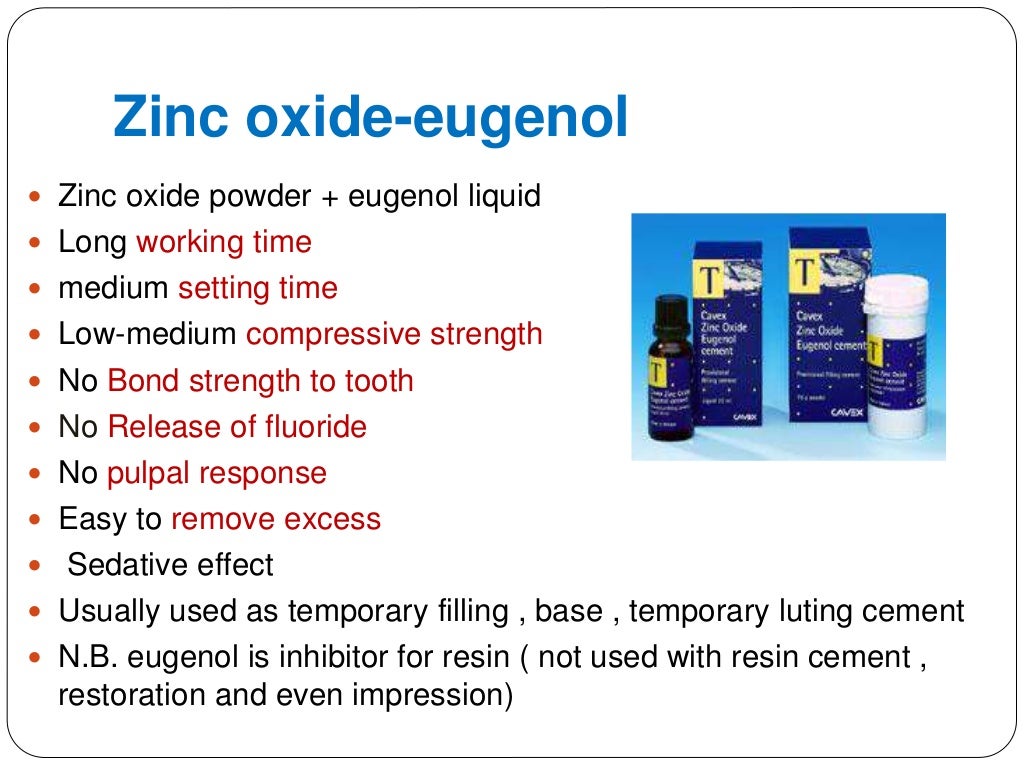 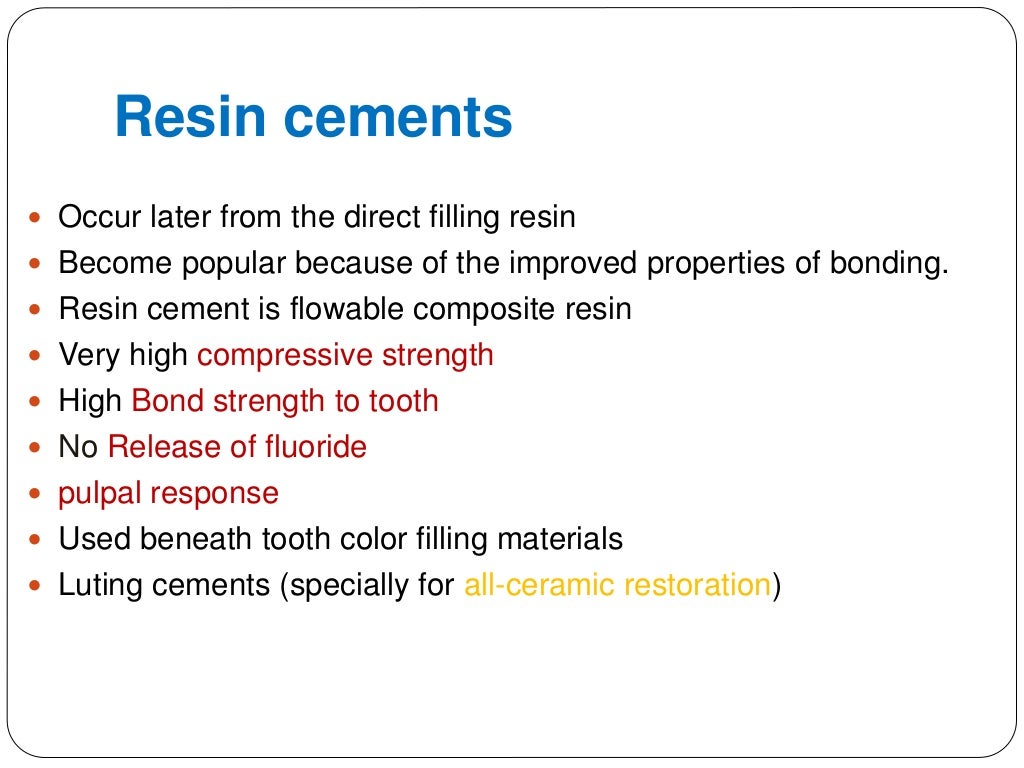 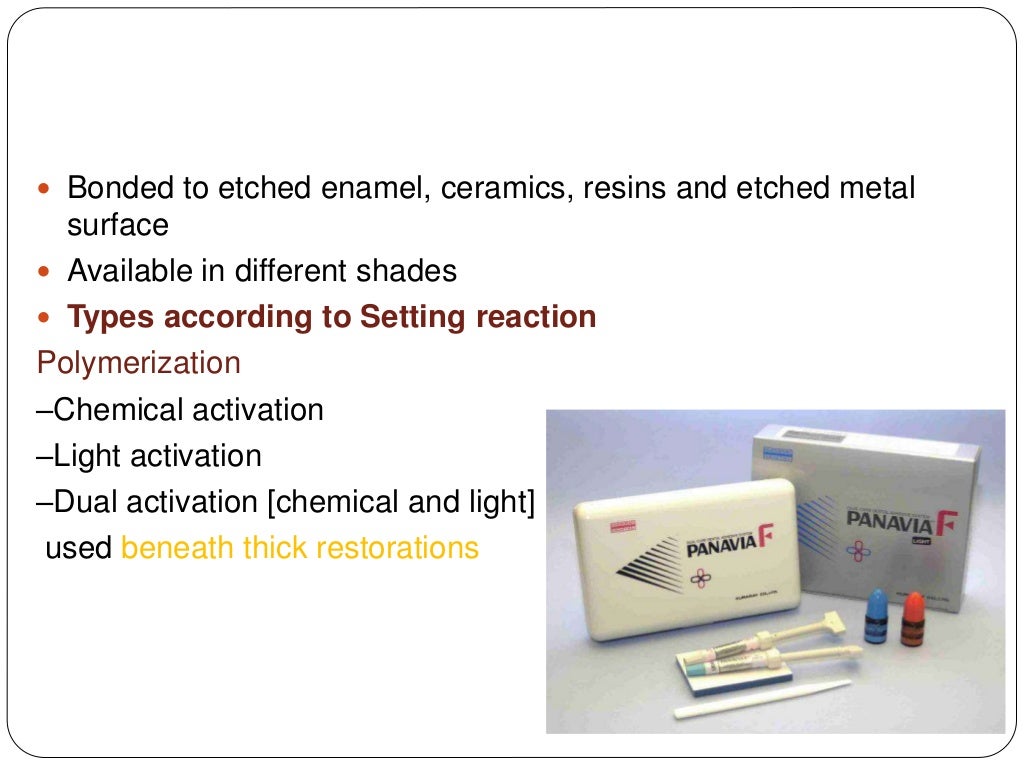 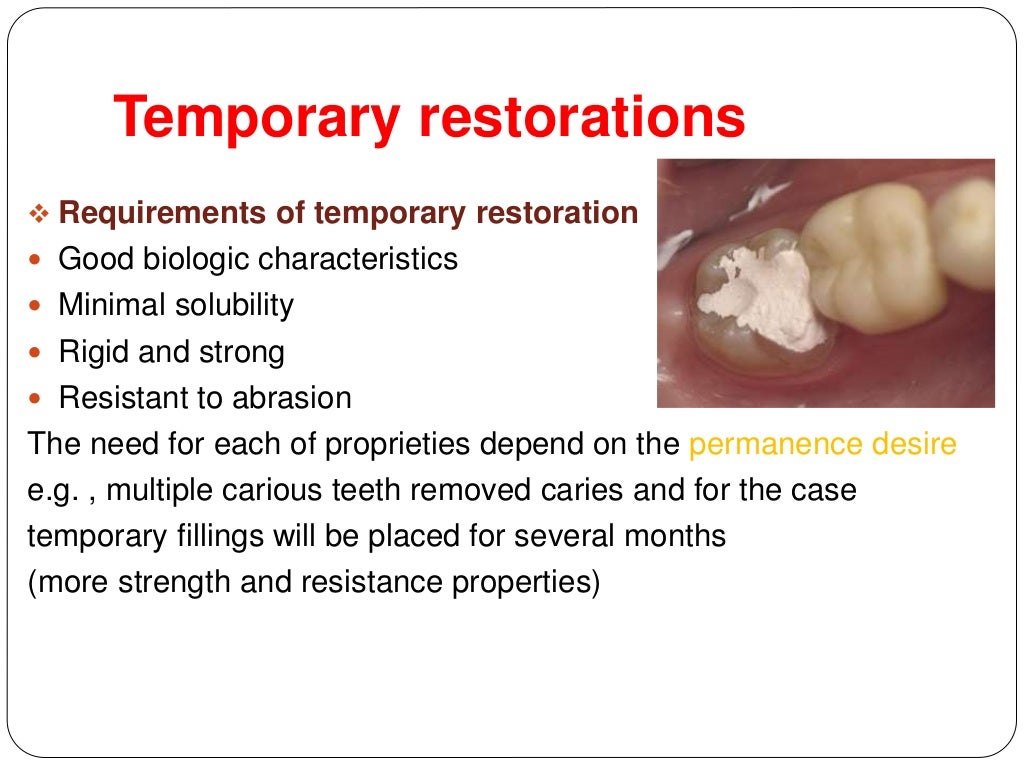 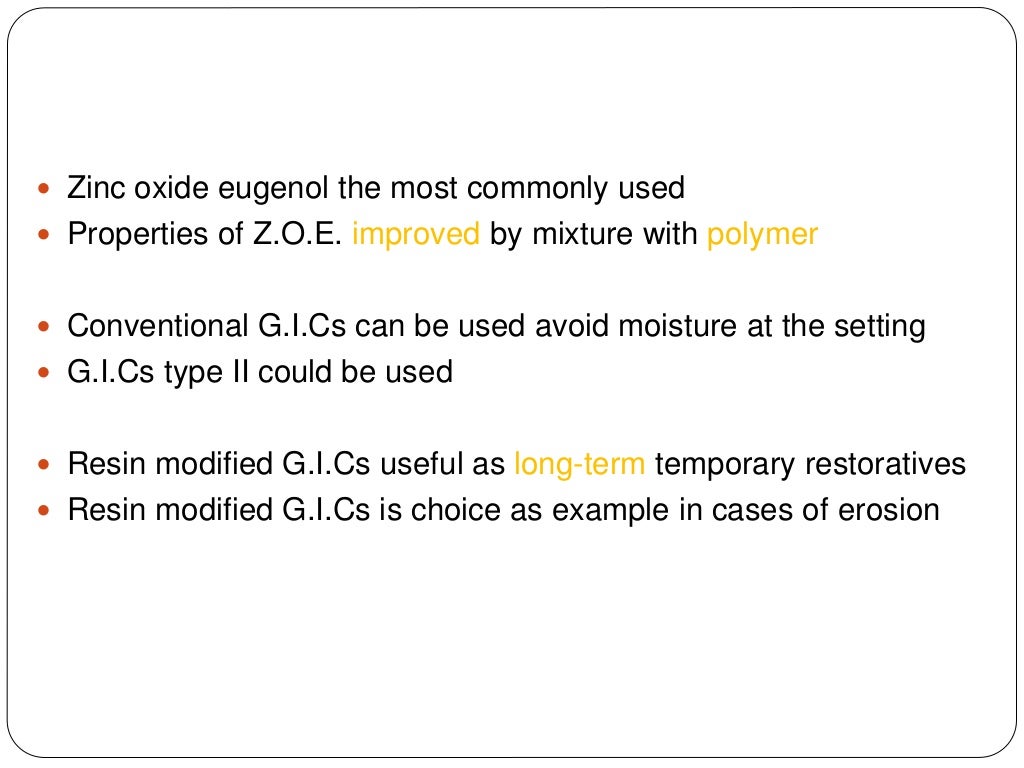 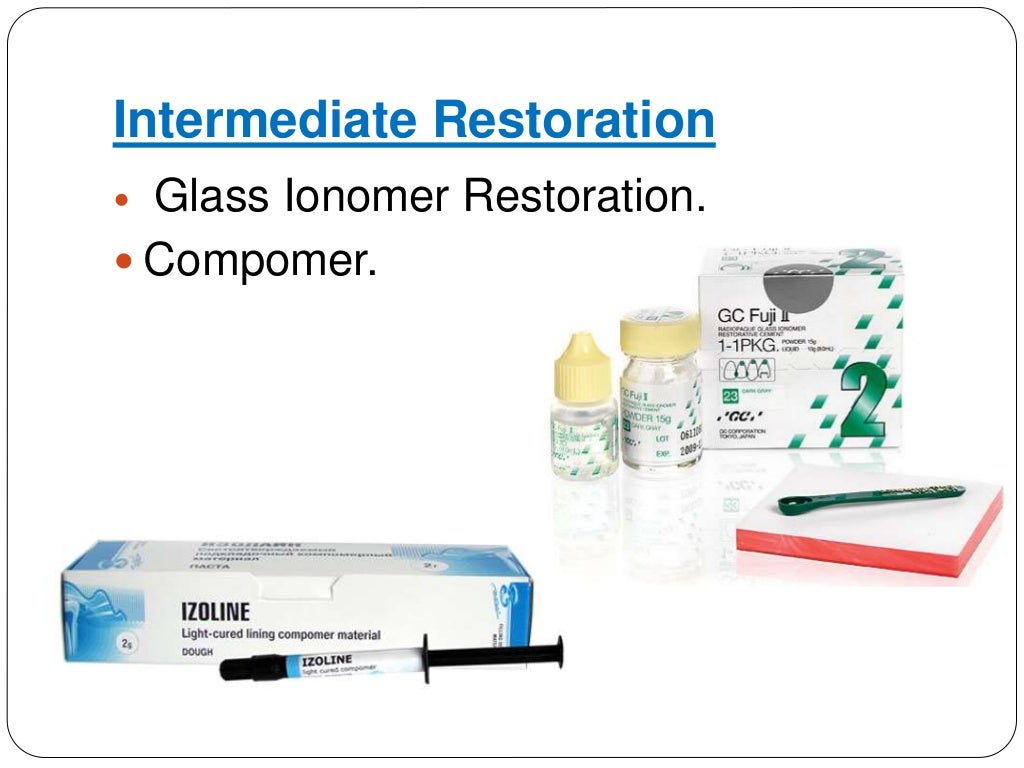 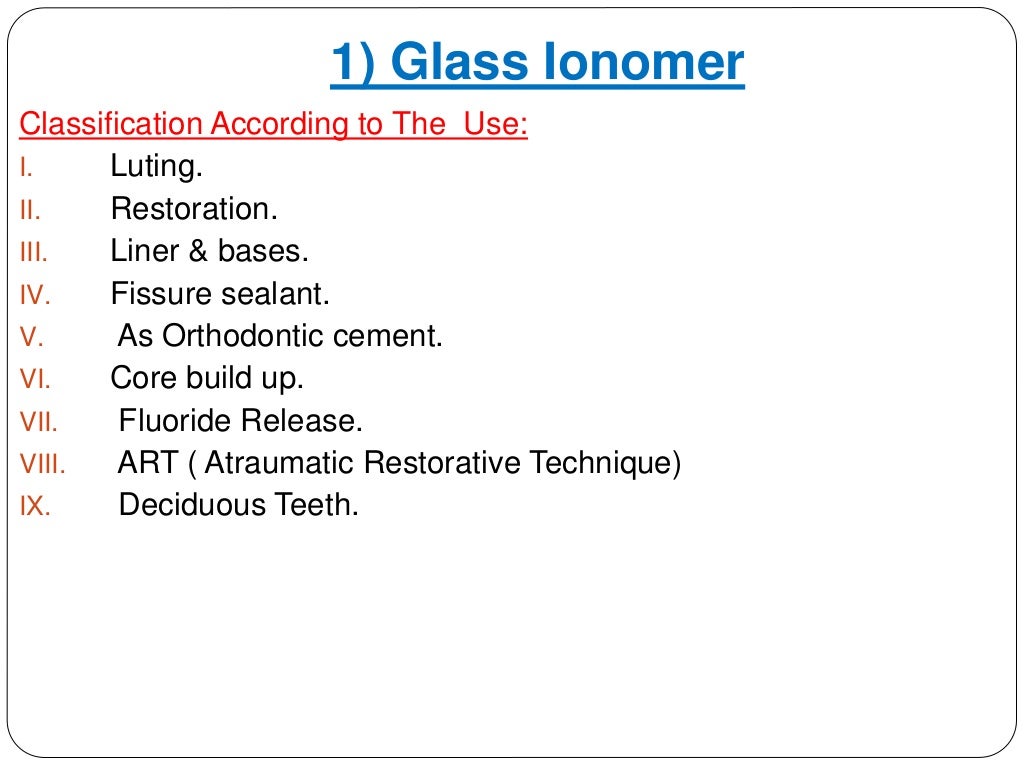 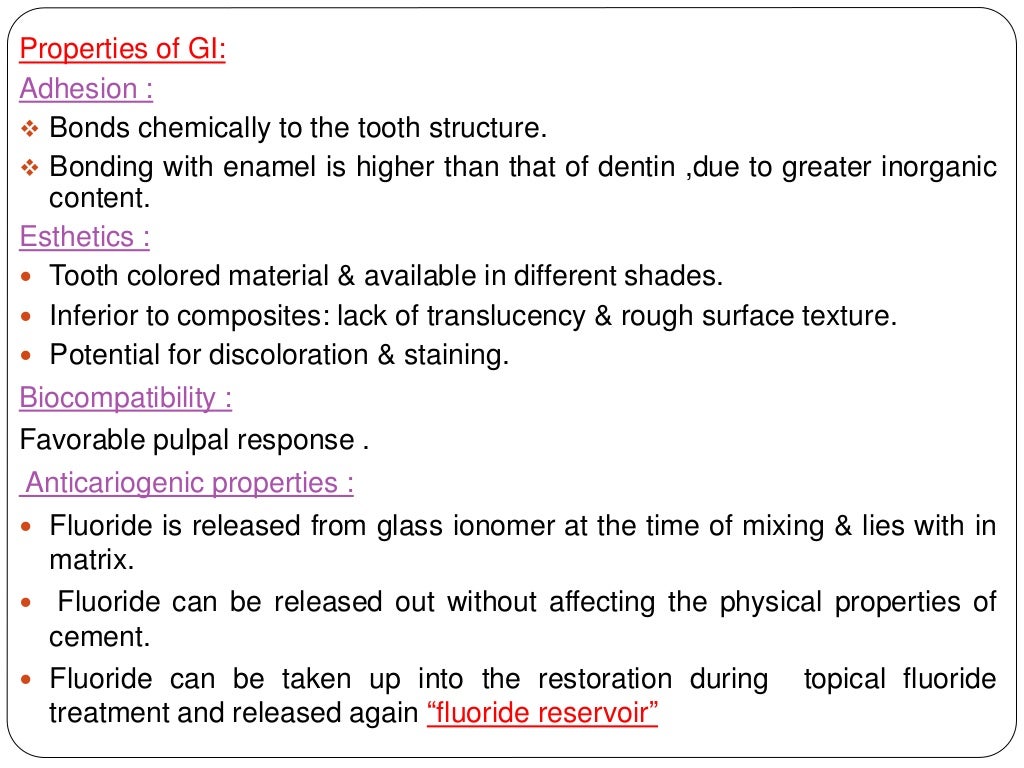 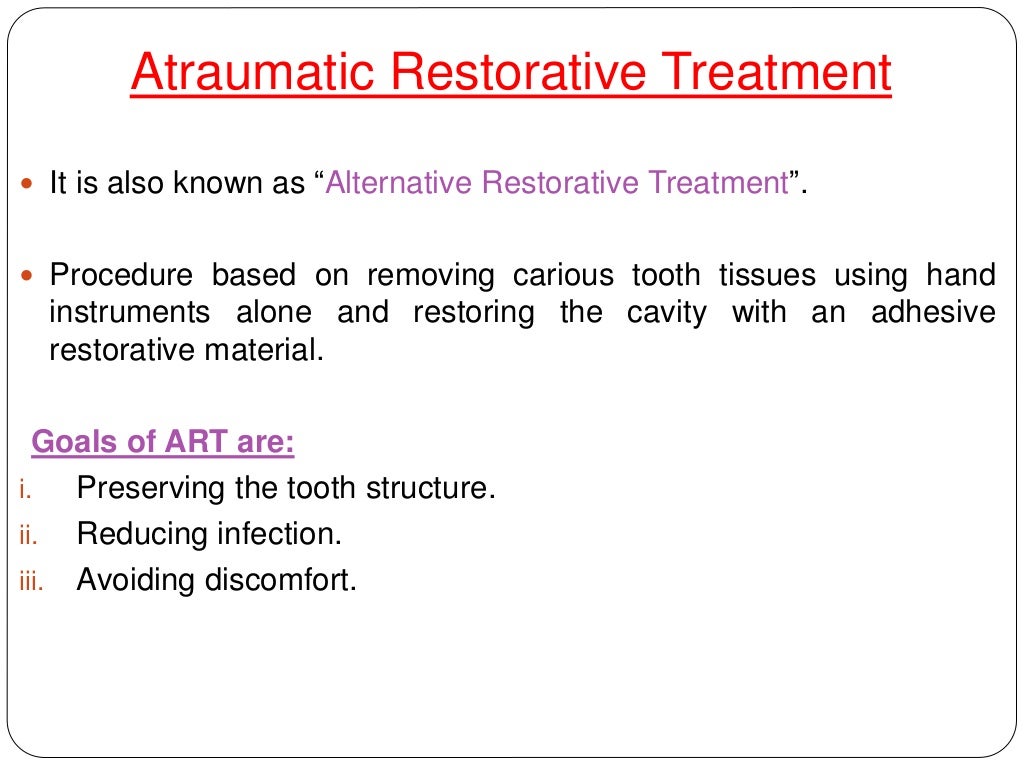 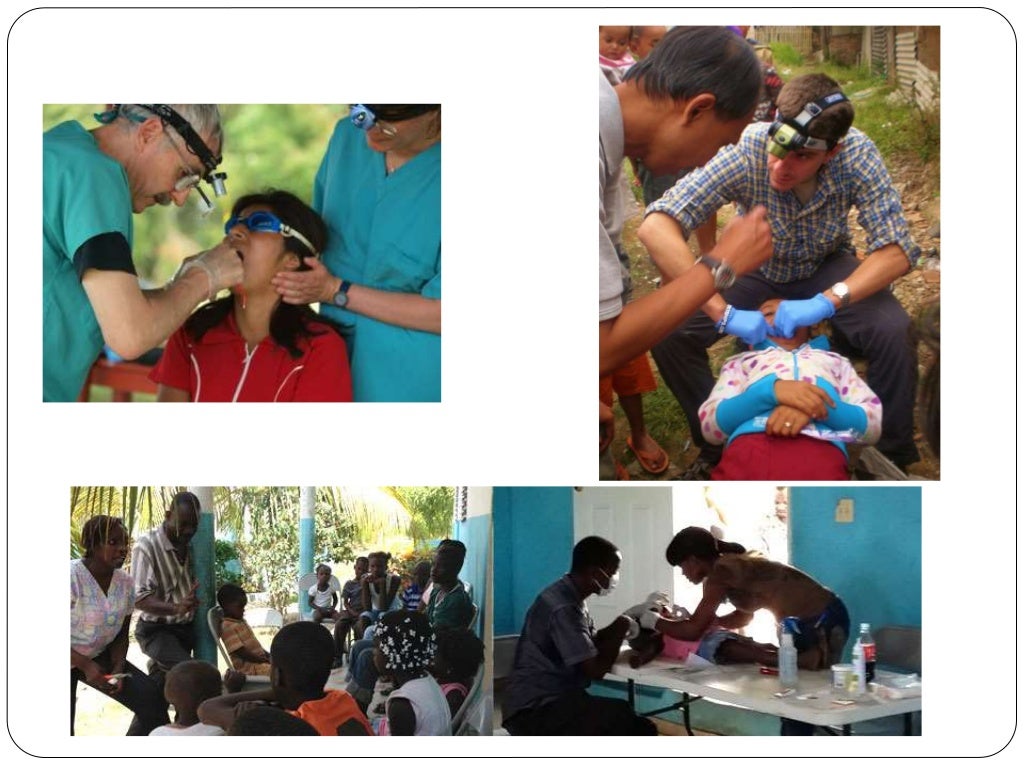 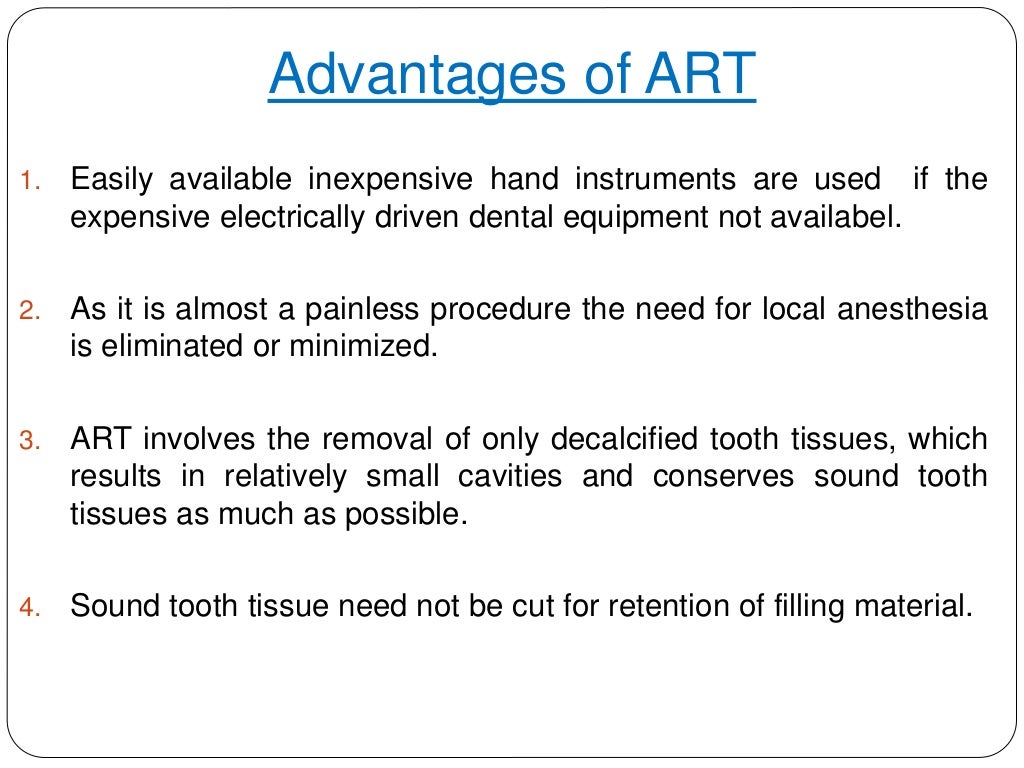 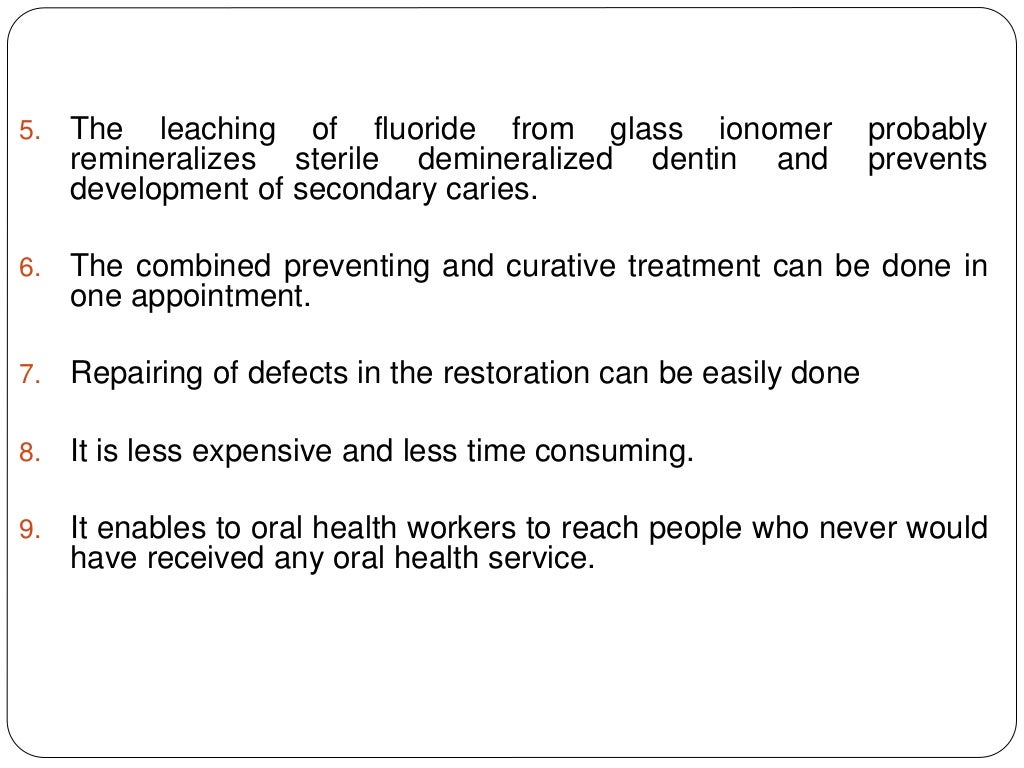 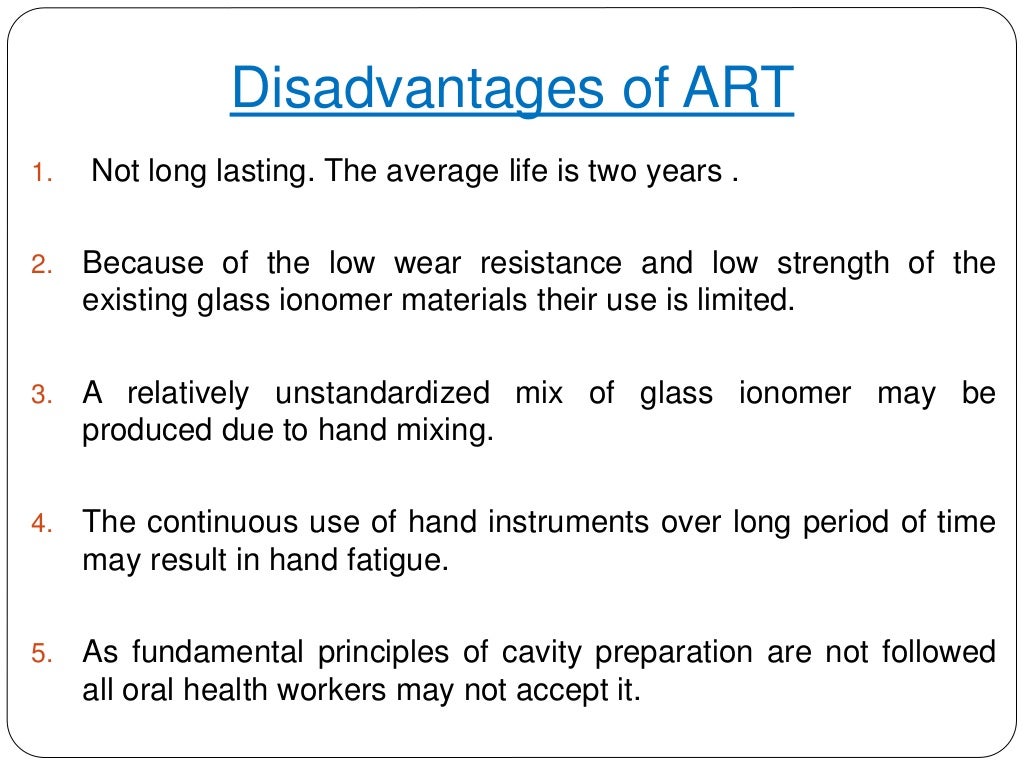 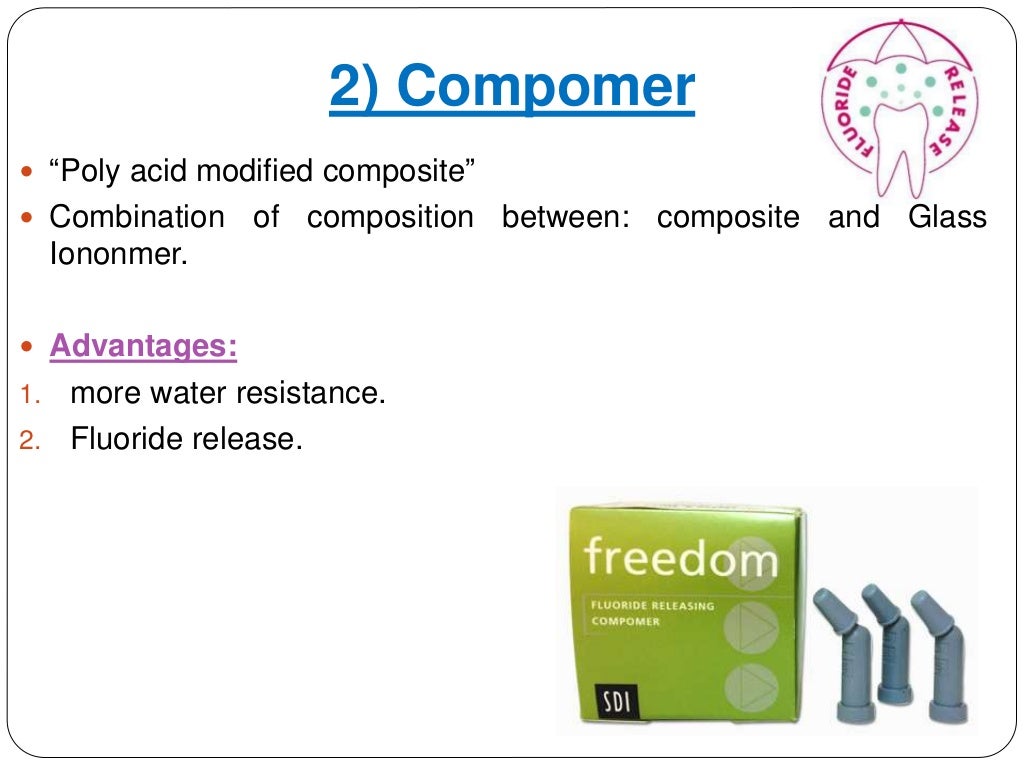 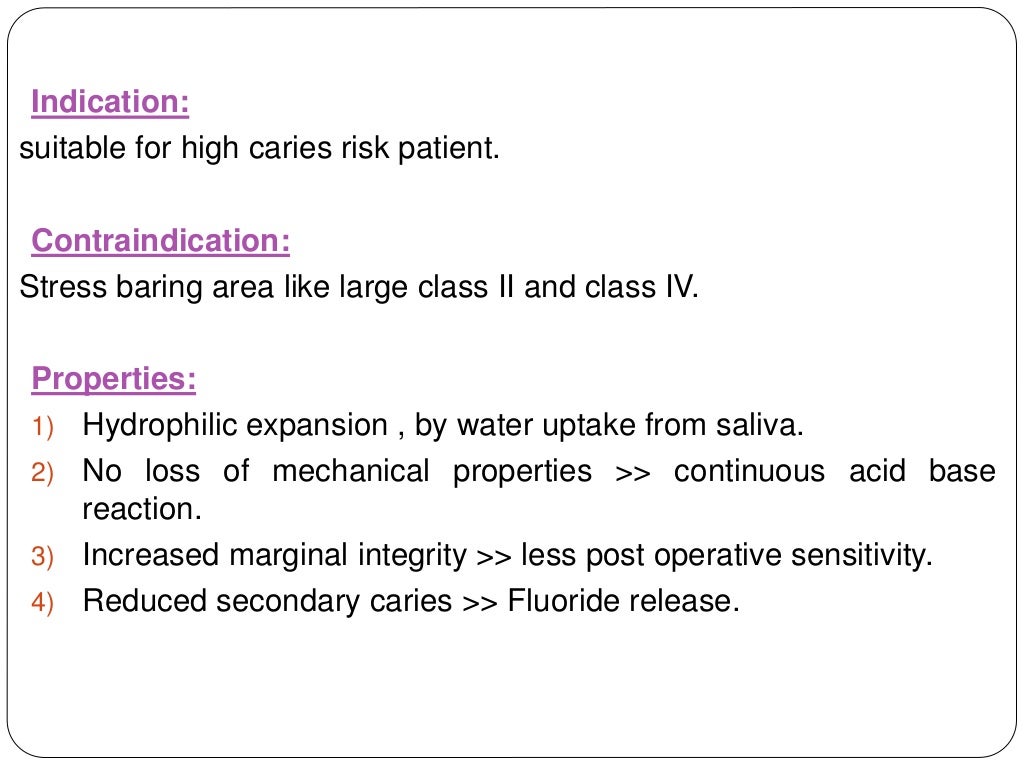 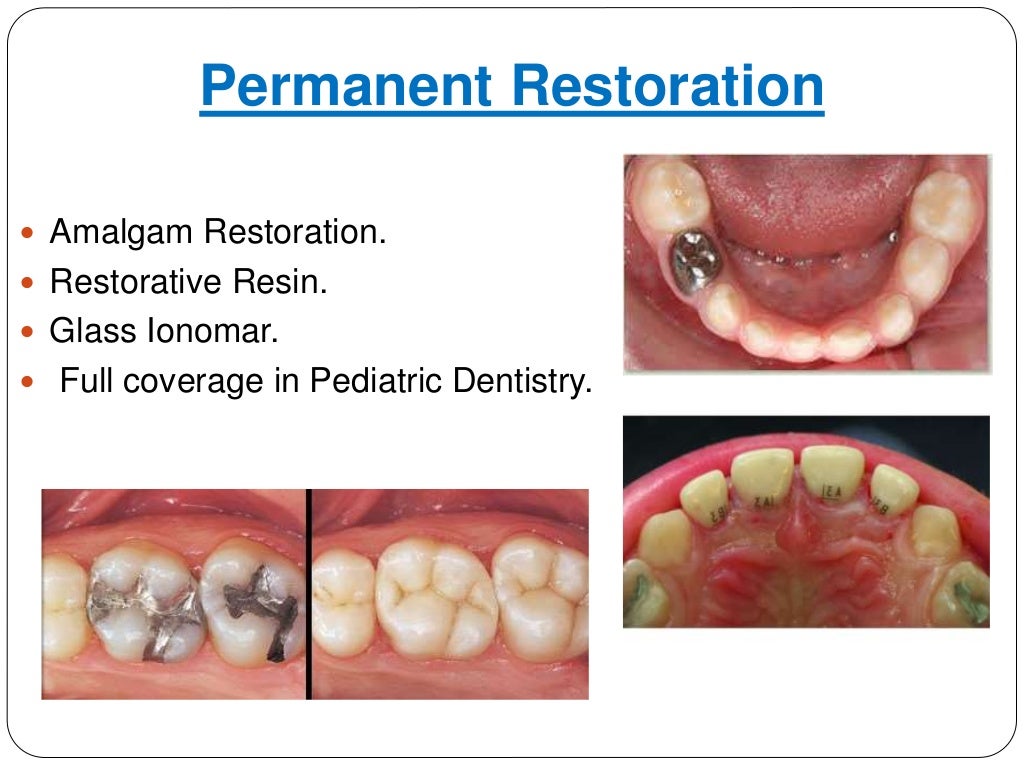 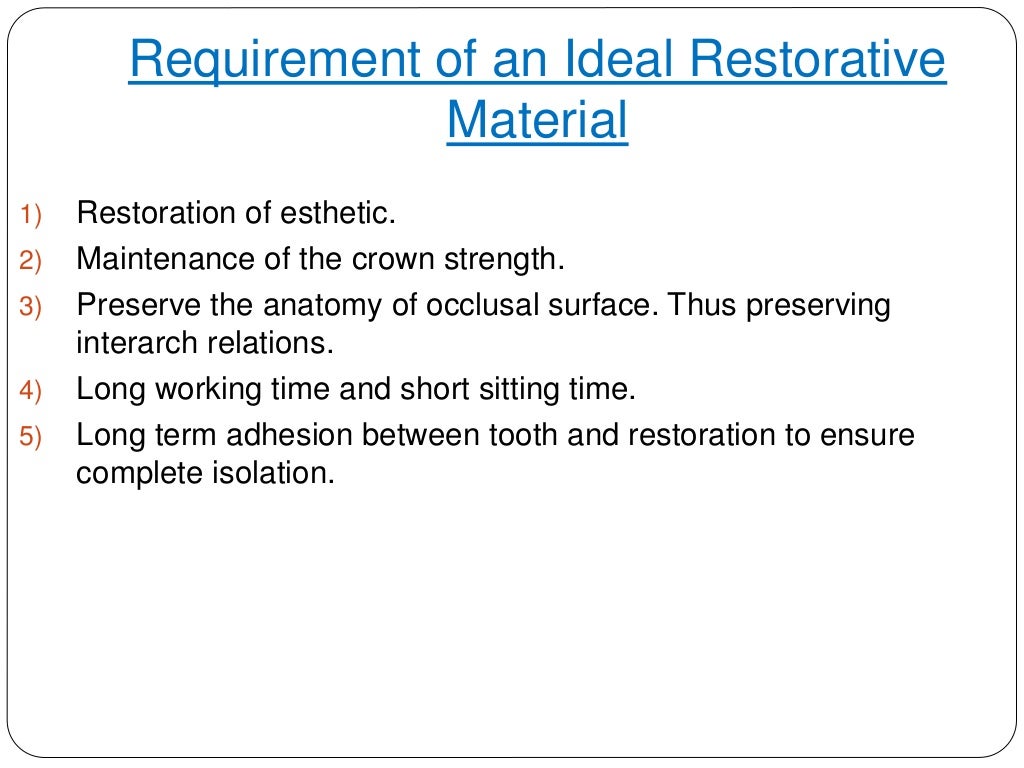 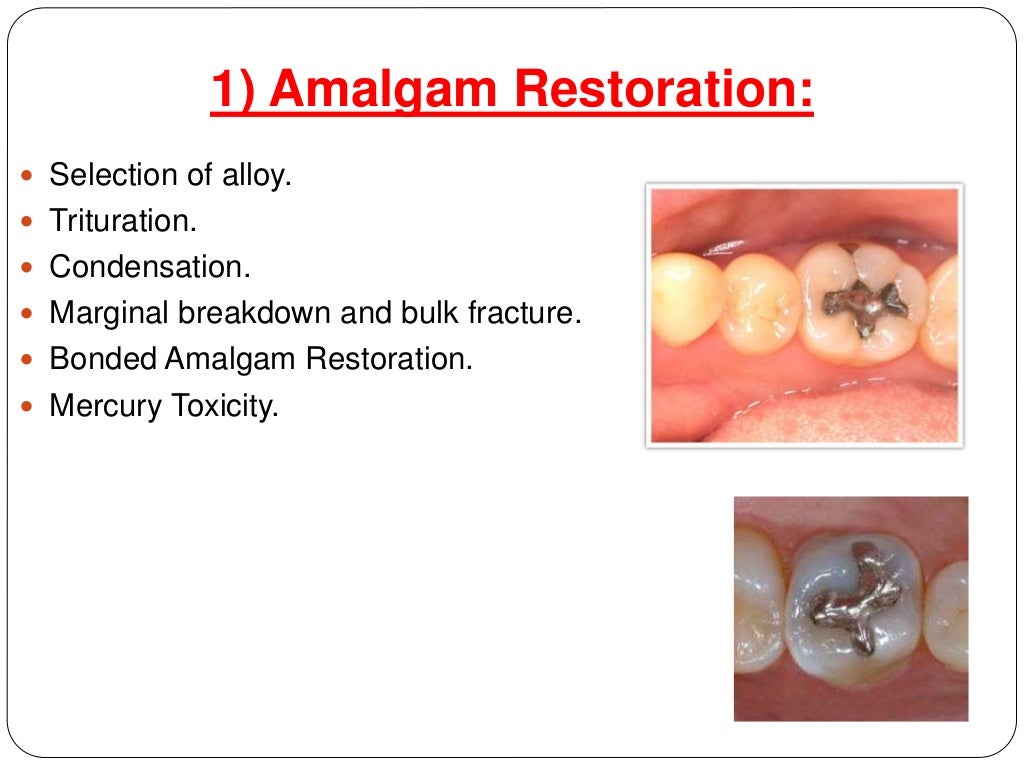 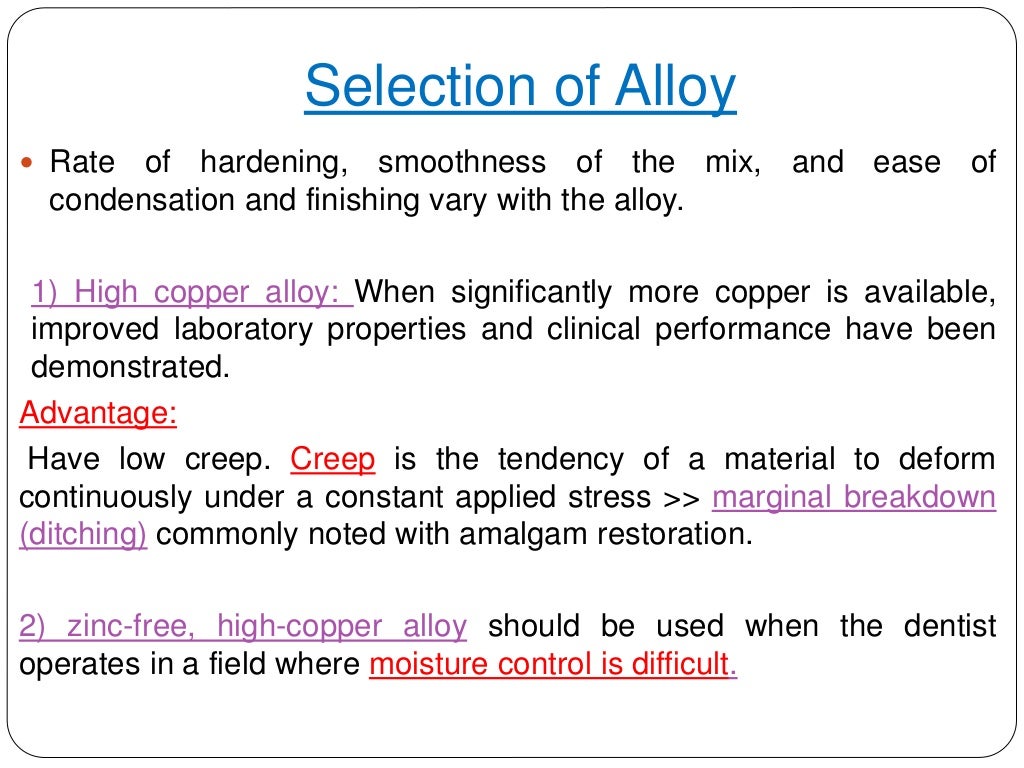 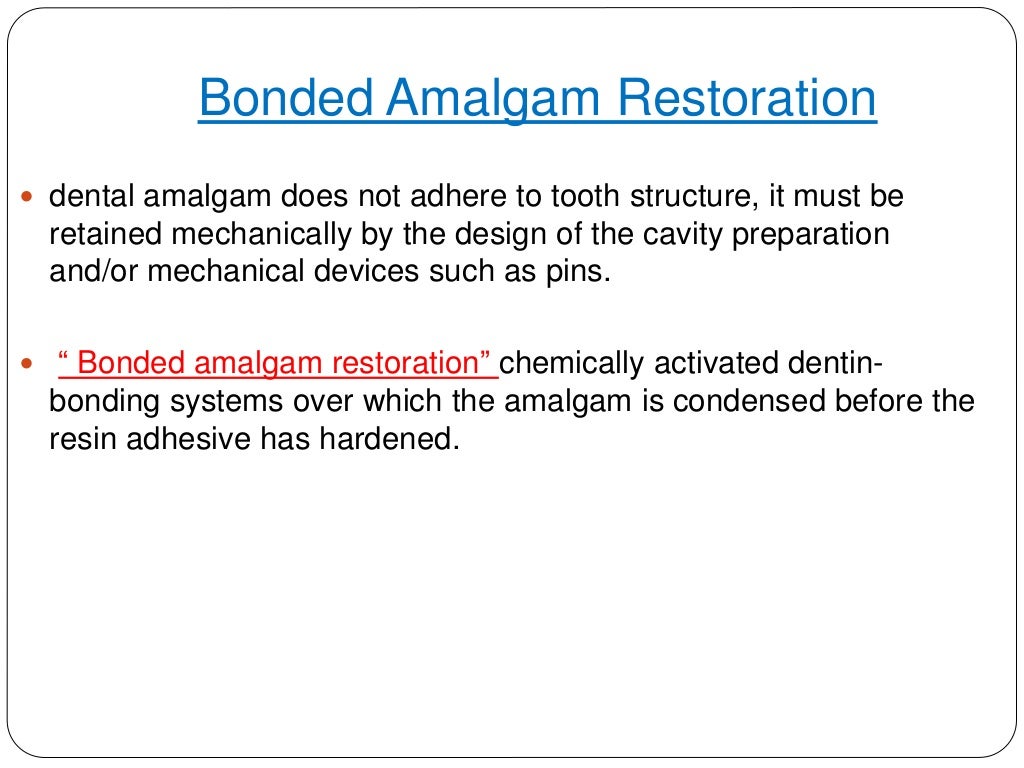 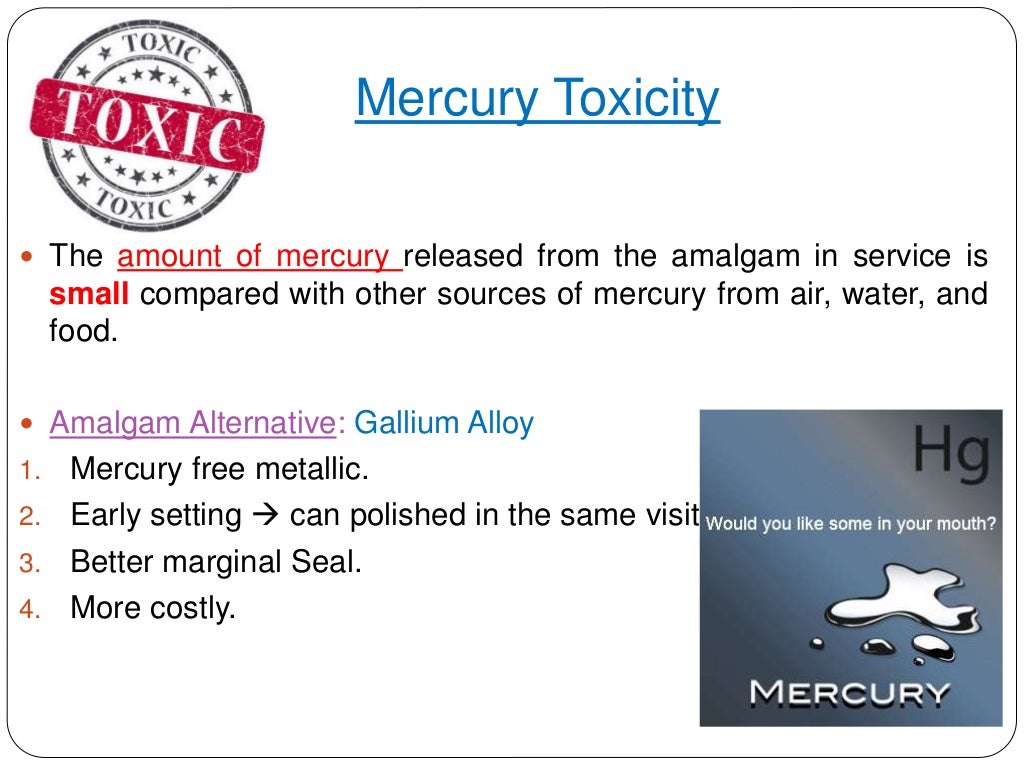 TAKE AWAY HOME MESSAGE
Dentist have used silver amalgam as a restorative material for more than 150years.
Composite is the universally used tooth coloured direct restorative material developed in 1962 by combining dimethacrylate with quads powder by Bowen.
Calcium hydroxide was introduced to dentistry by Herman in1936.
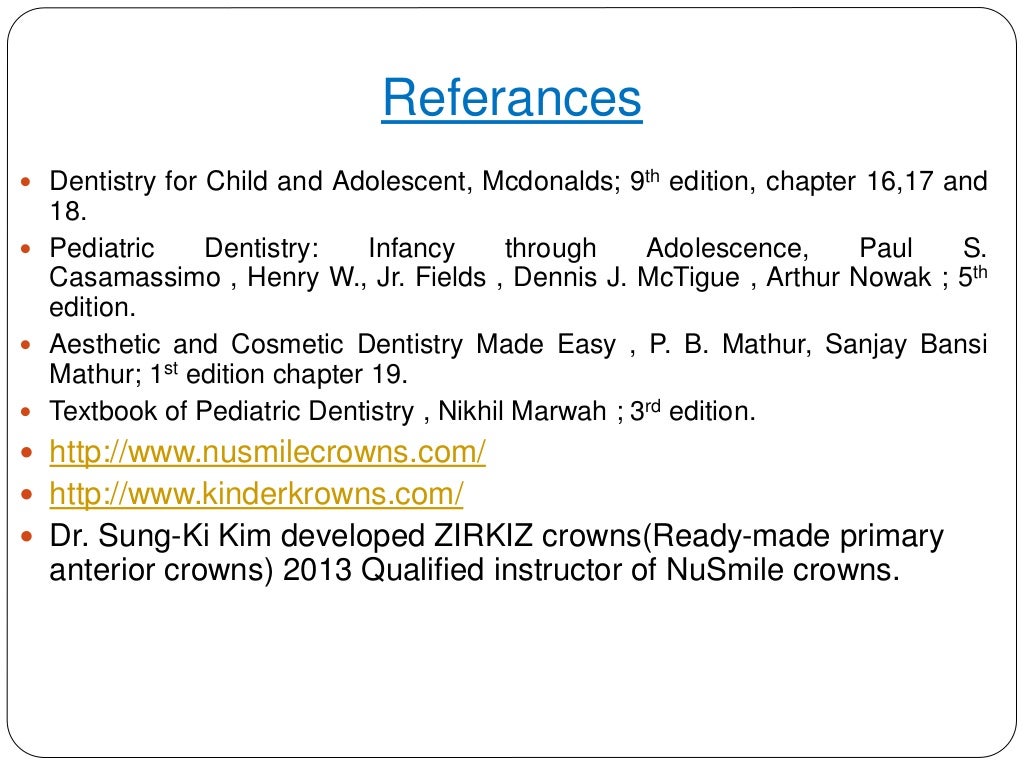 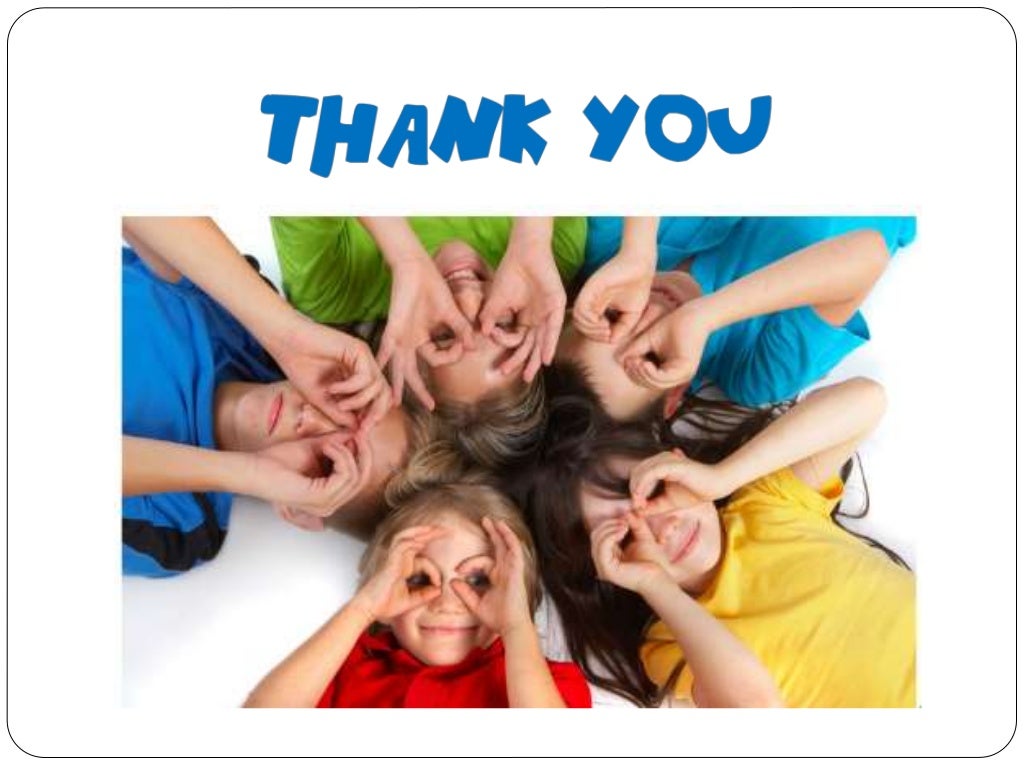